EGZAMIN  ÓSMOKLASISTY 2022
INFORMACJE
OGÓLNE
GŁÓWNY  TERMIN                   EGZAMINU  ÓSMOKLASISTY
2
DODATKOWY  TERMIN  EGZAMINU
Do egzaminu ósmoklasisty w terminie dodatkowym przystępuje uczeń, który                   z przyczyn losowych lub zdrowotnych nie przystąpił do egzaminu ósmoklasisty lub danego zakresu części egzaminu w wyznaczonym terminie oraz uczeń, któremu przerwano lub unieważniono egzamin. 

Przypadki, w których uczniowi przerywa i unieważnia się egzamin lub jego część:
- stwierdzenie niesamodzielności rozwiązywania zadań przez ucznia (tzw. ściąganie),
- wniesienie do sali egzaminacyjnej lub korzystanie z urządzenia telekomunikacyjnego,
- zakłócanie przez zdającego przebiegu egzaminu w sposób utrudniający pracę innym,
3
Zdający powinni mieć przy sobie dokument stwierdzający tożsamość i okazać go w razie potrzeby, (ważna legitymacja szkolna lub dowód tożsamości)
Zdający mogą wnieść do sali egzaminacyjnej: 
    a) długopis lub pióro z czarnym tuszem/atramentem, (niedozwolone jest korzystanie z długopisów zmazywalnych / ścieralnych)
     b)  dodatkowo w przypadku egzaminu z matematyki – linijkę. 
 Nie wykonuje się rysunków ołówkiem. 
    Na egzaminie nie można korzystać z kalkulatora oraz słowników. 
Zdający mogą również wnieść do sali egzaminacyjnej małą butelkę wody, która powinna stać na podłodze przy nodze stolika.
4
Obowiązuje całkowity zakaz wnoszenia do sali egzaminacyjnej urządzeń telekomunikacyjnych                 oraz korzystania z takich urządzeń w tej sali.
5
LOSOWANIE  NUMERU  STOLIKA:

  O godzinie wyznaczonej przez PZE uczniowie pojedynczo wchodzą do sali egzaminacyjnej                    i przewodniczący zespołu nadzorującego lub członek zespołu nadzorującego  losuje w ich obecności numery stolików, przy których będą pracować.
   Przewodniczący zespołu nadzorującego może odstąpić od losowania numerów stolików w przypadku uczniów korzystających z dostosowania warunków lub formy przeprowadzenia egzaminu oraz w innych uzasadnionych przypadkach.

Każdego dnia odbywa się losowanie.
6
Po zajęciu miejsc przez wszystkich zdających PZN informuje             ich o :
zasadach zachowania się podczas egzaminu ósmoklasisty, 
dodatkowych 5 minutach przeznaczonych na sprawdzenie poprawności przeniesienia odpowiedzi do zadań zamkniętych na kartę odpowiedzi po zakończeniu czasu przewidzianego na rozwiązanie zadań (dot. zdających, którzy mają obowiązek zaznaczenia odpowiedzi na karcie odpowiedzi),
zasadach oddawania arkuszy egzaminacyjnych po zakończeniu pracy. 
Nie wcześniej niż o godzinie określonej w komunikacie– członkowie zespołu nadzorującego rozdają zdającym arkusze egzaminacyjne oraz naklejki przygotowane przez OKE. 
Po rozdaniu arkuszy PZN informuje zdających o obowiązku zapoznania się przed przystąpieniem do rozwiązywania zadań                   z instrukcją zamieszczoną na pierwszej stronie arkusza egzaminacyjnego.
7
KODOWANIE  ARKUSZA  EGZAMINACYJNEGO :
Kodowanie wszystkich arkuszy egzaminacyjnych będzie wiązało się
z koniecznością:
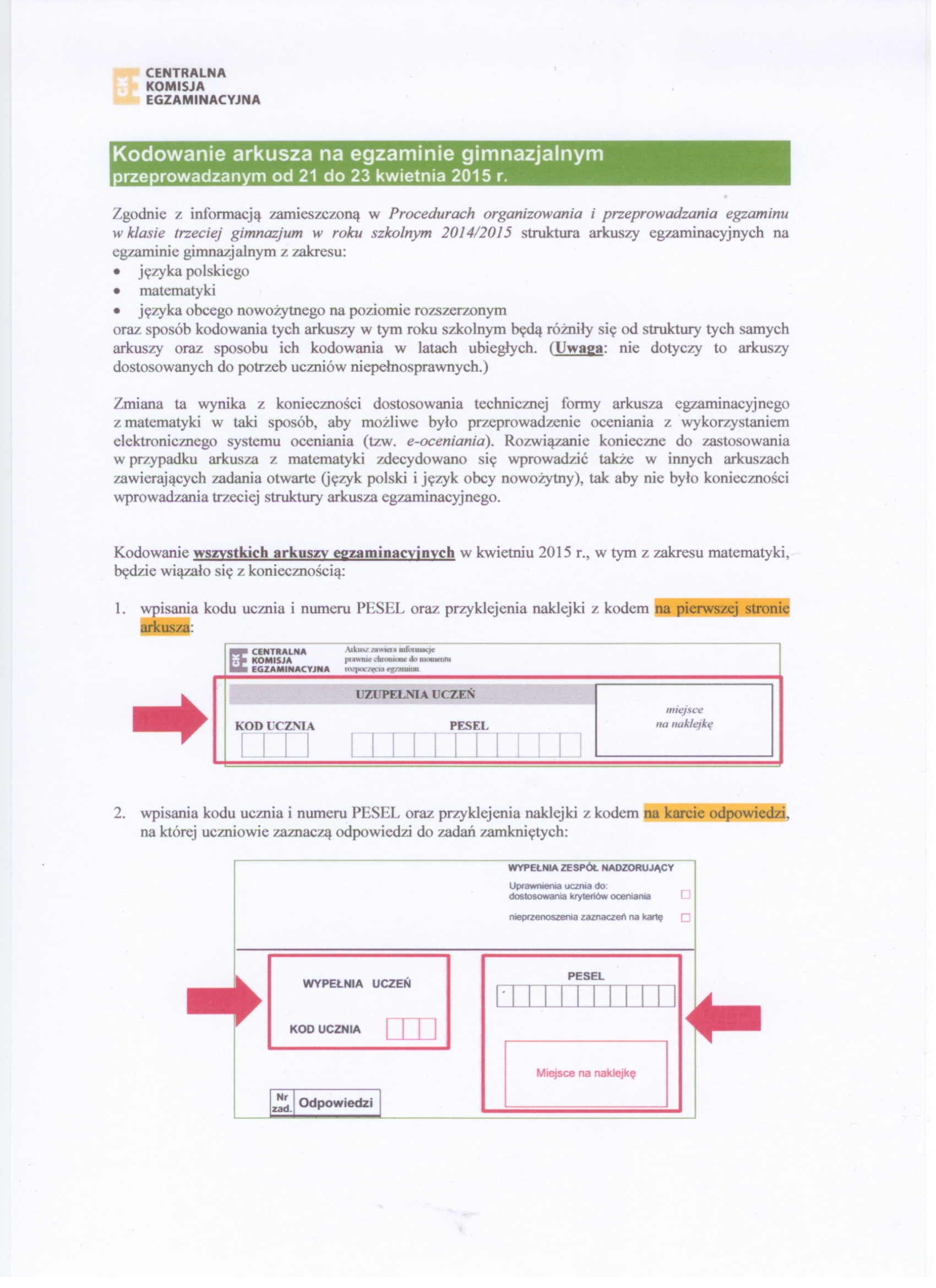 8
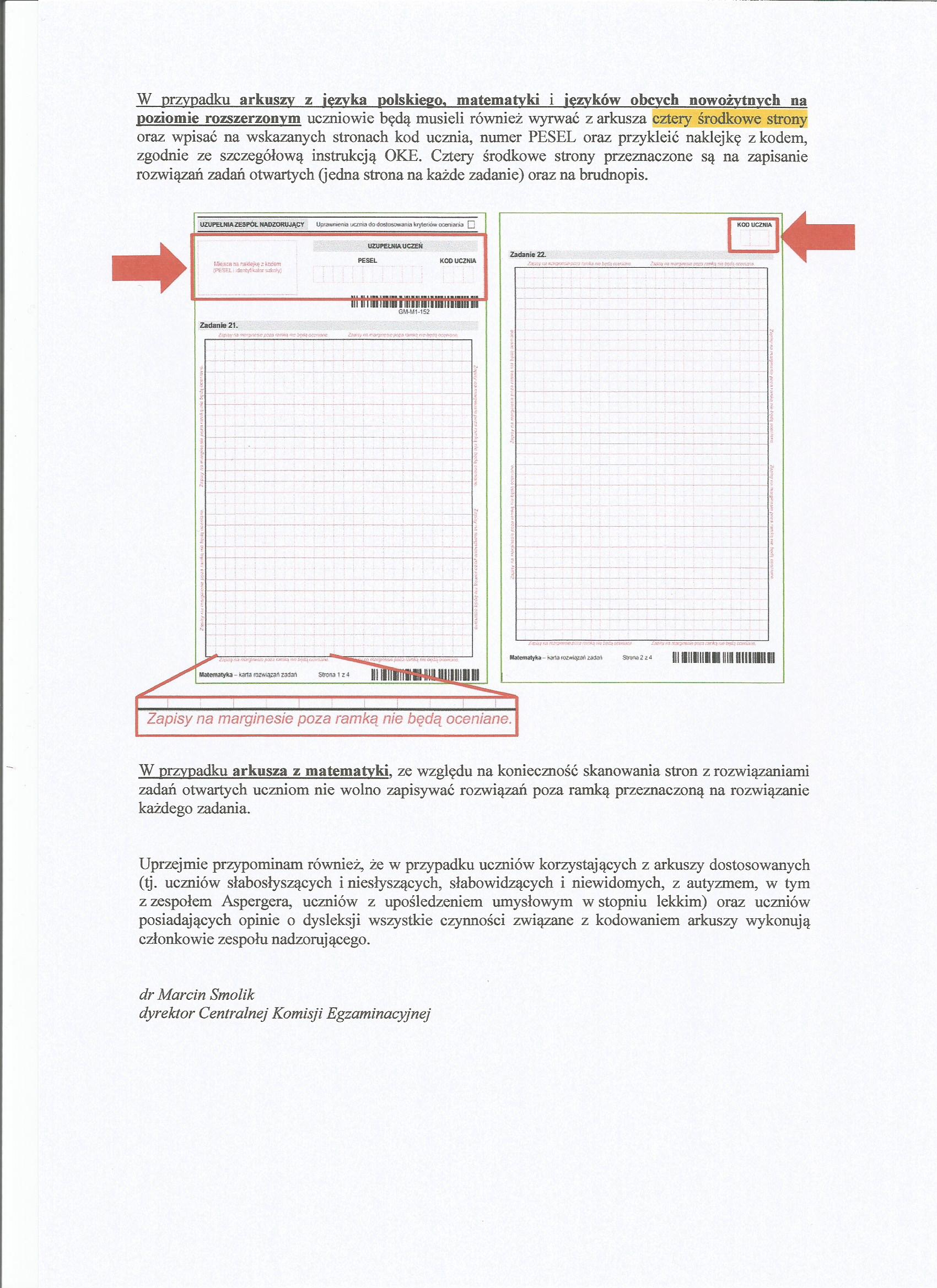 9
SPRAWDZENIE  KOMPLETNOŚCI  ARKUSZA  ORAZ  ZAZNACZANIE  ODPOWIEDZI
Uczeń pod kierunkiem PZN sprawdza kompletność arkusza egzaminacyjnego (instrukcja,  liczba stron, karta odpowiedzi itp.).
W przypadku niekompletnego arkusza  niezwłocznie zgłasza ten fakt PZN przez podniesienie ręki.
Szczegółowa instrukcja dotycząca zaznaczania odpowiedzi na karcie odpowiedzi znajduje się na pierwszej stronie arkusza egzaminacyjnego. 
Uczniowie, którzy korzystają z dostosowania warunków egzaminu nie przenoszą rozwiązań na kartę odpowiedzi. Poprawne odpowiedzi zaznaczają na teście znakiem x.
	Błędnie zaznaczoną odpowiedź otaczają kółkiem                         i zaznaczają poprawną.
10
Pracę z arkuszem uczeń rozpoczyna po otrzymaniu pozwolenia od PZN.
W czasie trwania egzaminu ósmoklasisty uczniowie nie powinni opuszczać sali egzaminacyjnej. W uzasadnionych przypadkach PZN może zezwolić uczniowi na opuszczenie sali egzaminacyjnej po zapewnieniu warunków wykluczających możliwość kontaktowania się ucznia z innymi osobami,                 z wyjątkiem osób udzielających pomocy medycznej. 
W przypadku konieczności wyjścia z sali zdający sygnalizuje taką potrzebę przez podniesienie ręki. Po uzyskaniu zezwolenia PZN na wyjście zdający pozostawia zamknięty arkusz na swoim stoliku, a czas jego nieobecności jest odnotowany w protokole przebiegu egzaminu.  
Uczeń nie może zadawać żadnych pytań dotyczących treści arkusza. Członkowie zespołu mogą udzielać odpowiedzi na pytania zdających związane wyłącznie z kodowaniem arkusza oraz instrukcją dla zdającego.               W czasie trwania egzaminu uczniowi nie udziela się żadnych wyjaśnień dotyczących zadań egzaminacyjnych, ani ich nie komentuje. 
Po zakończeniu pracy z arkuszem uczeń zamyka arkusz, odkłada go na brzeg stolika i sygnalizuje ten fakt  przez podniesie ręki. Uczeń opuszcza salę po uzyskaniu zgody członka komisji.
W czasie trwania egzaminu ósmoklasisty uczniom nie udziela się żadnych wyjaśnień dotyczących zadań egzaminacyjnych ani ich nie komentuje.
11
Szczegółowe informacje dotyczące egzaminu ósmoklasisty zamieszczone są na stronach:
www.cke.edu.pl 
www.oke.krakow.pl
www.sp-szczucin.pl

Ogłoszenie wyników egzaminu ósmoklasisty: 1 lipca 2022r.
Przekazanie szkołom wyników, zaświadczeń do 7 lipca 2022r. 
Wydawanie zdającym zaświadczeń: 8 lipca 2022r.
12
Wgląd do sprawdzonej 
pracy egzaminacyjnej
Uczeń lub jego rodzice mają prawo wglądu do sprawdzonej           i ocenionej pracy egzaminacyjnej tego ucznia, w miejscu i czasie wskazanym przez dyrektora Okręgowej Komisji Egzaminacyjnej, w terminie 6 miesięcy od dnia wydania przez Okręgową Komisję Egzaminacyjną zaświadczeń o szczegółowych wynikach egzaminu ósmoklasisty.
    Wnioski o wgląd są przyjmowane i rozpatrywane od dnia udostępnienia w ZIU(SIOEO) informacji o wynikach egzaminu ósmoklasisty, tj. od 7 lipca 2022r. , zgodnie z kolejnością wpływu.
13